Мультимедийное дидактическое пособие для детей старшего возраста.
Занимательная геометрия
Выполнила Ростова Елена Викторовна
воспитатель  МБДОУ №74  г.о. Самара
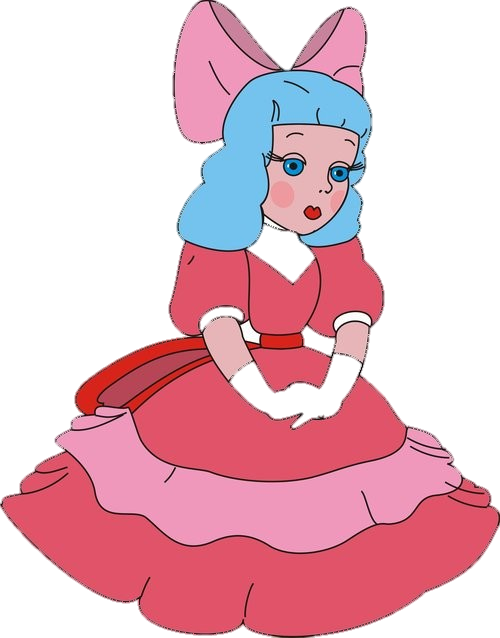 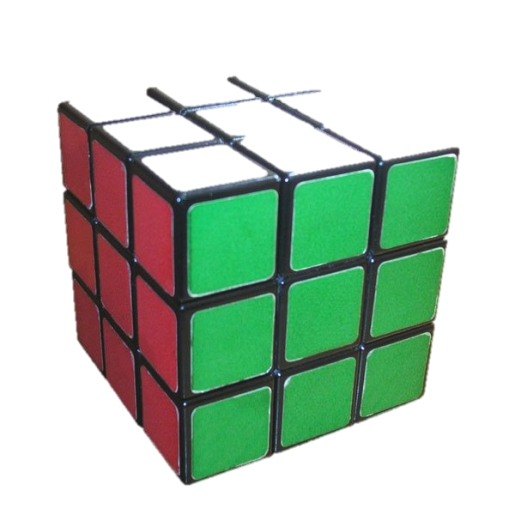 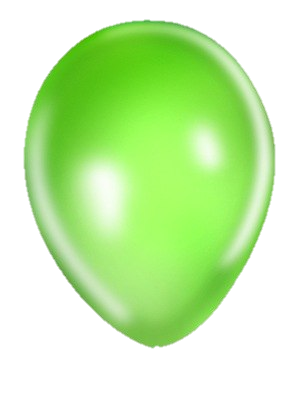 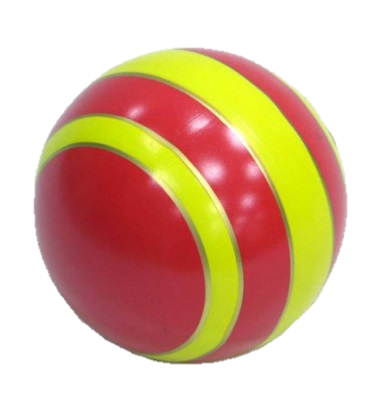 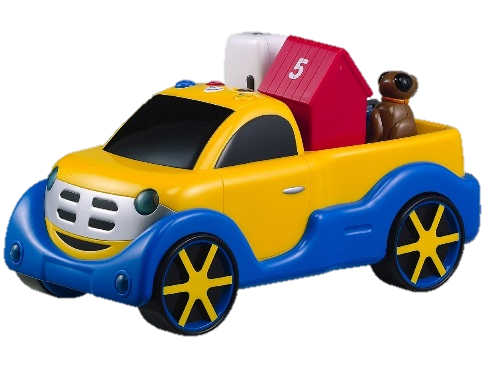 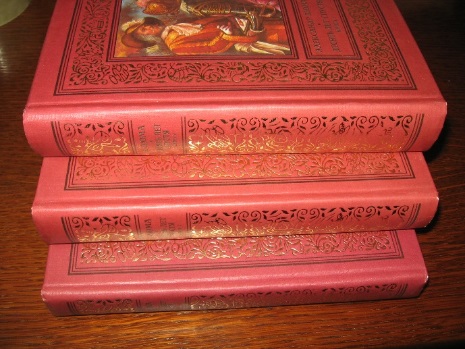 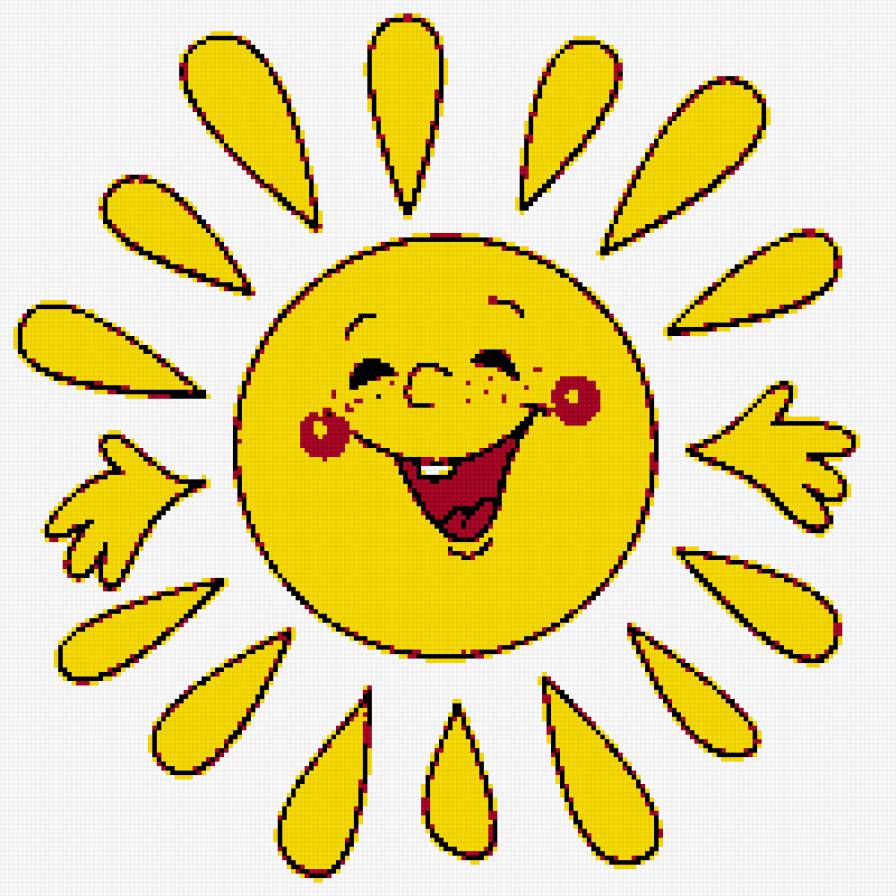